SPEAKINGKínderClase Nº 4 y 5PROFESORA: Bárbara Peña
Remember!!
https://wordwall.net/es/resource/3104954/feelings
Fruits
Objetivo
Aprender las frutas en Inglés.
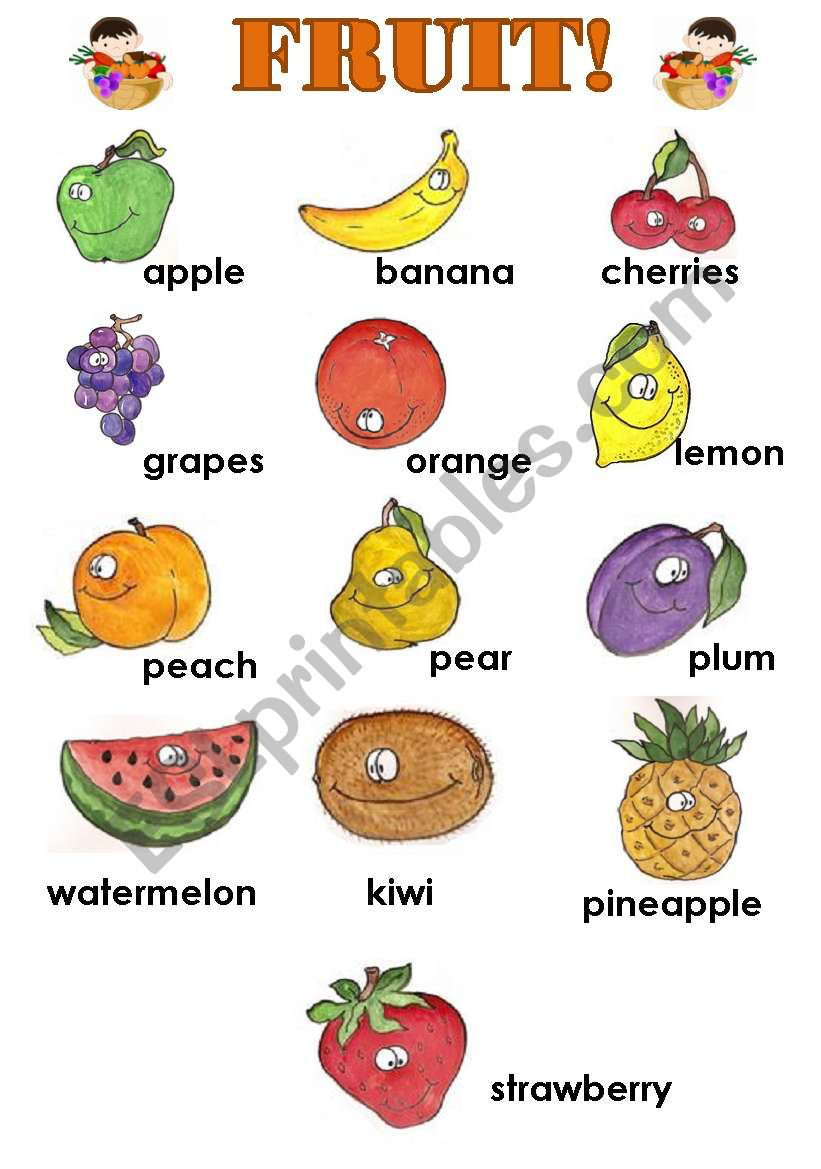 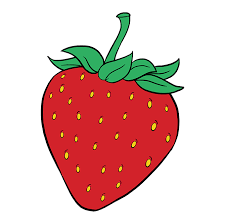 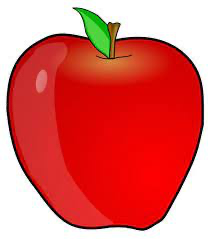 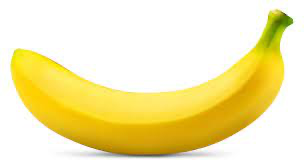 BANANA
STRAWBERRY
APPLE
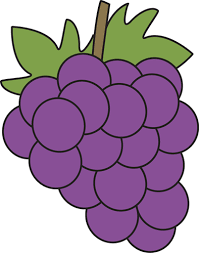 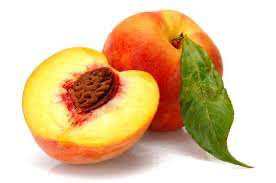 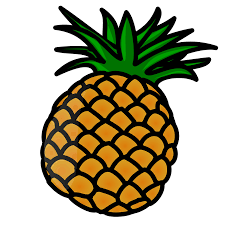 PEACH
PINEAPPLE
GRAPES
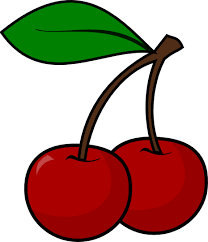 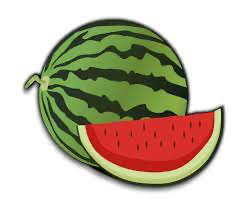 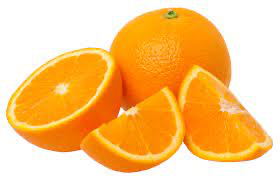 ORANGE
CHERRY
WATERMELON
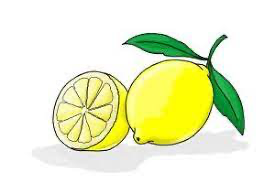 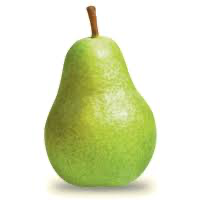 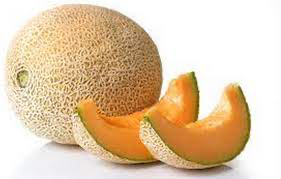 LEMON
MELON
PEAR
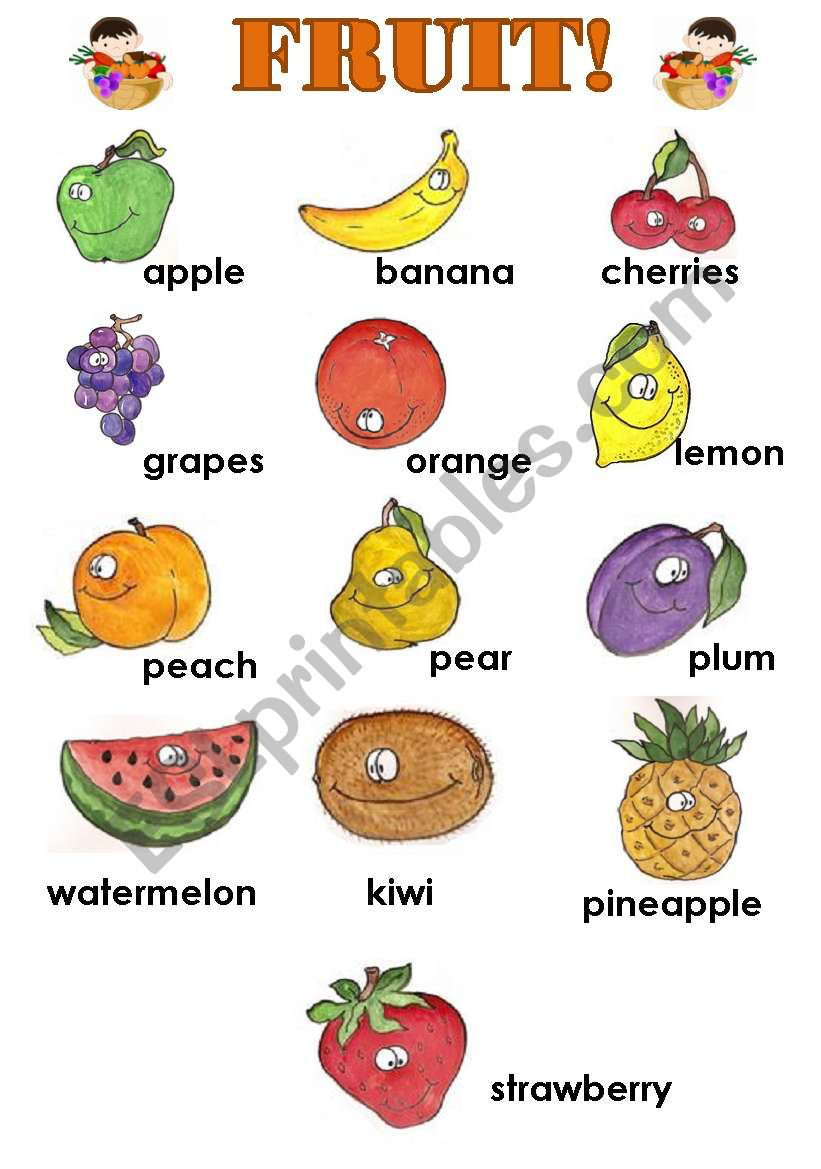 Activity: In your notebook, you have to draw three fruits. What is your favorite fruits?
SPEAKINGKínderClase Nº5PROFESORA: Bárbara Peña
Remember!!
https://wordwall.net/es/resource/18462935/fruits-game
Like – Don’t like
What is LIKE and DISLIKE?
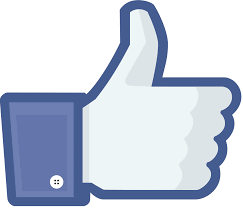 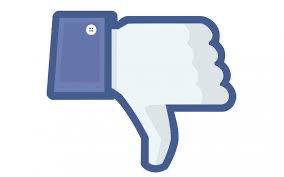 Activity: In your notebook, you have to draw at list with fruits that you like it or you don’t like it.
Like
Don’t like
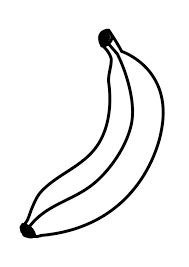 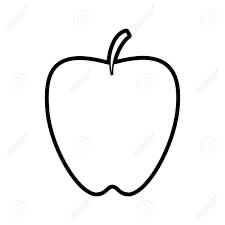 ACTIVITY
https://wordwall.net/es/resource/5277988/i-like-i-dont-like